SCHOOL-BASED FINANCIAL MANAGEMENT for Non-IU
Session Overview
List of Activities for School-Based Financial Management (SBFM) for Non-Implementing Units (Non-IUs) 
Guidelines on Granting of Cash Advances
Practise Set for the preparation of Liquidation Reports for School MOOE
2
Learning Objective
To improve school performance and to equip the school head with at least the minimum knowledge about concepts, methods and procedures of a simplified fund management system
To have a hands-on experience in the preparation of Cash Disbursement Register (CDR) for the liquidation of School MOOE
3
School-Based Financial Management (SBFM)
4
con’t... School-Based Financial Management (SBFM)
Activities involved in SBFM are the following, but are not limited to:
5
FISCAL PLANNING
Includes the estimation of financial resources a school may get from all sources (i.e GAA budget allocation), local government, PTA donations, income generating projects (IGP), private sector donations and contributions, and all other sources

Includes identifying output or target-setting and identification of activities needed to be undertaken to achieve the outputs and/or targets
6
con’t... FISCAL PLANNING
Includes matching of resources estimated to be received considering the timing of when the activities must be pursued and when the resources becomes available

A school involves its stakeholders (e.g. Civil Society Organizations (CSO), LGUs, NGO, PTA or School Governing Council, to encourage active participation in the school’s management concerns such as improvement of the learners’ performance and sourcing of needed funds
7
con’t... FISCAL PLANNING
8
[Speaker Notes: Detailed discussion of SIP and AIP have been presented earlier.]
School’s Sources of Funds
9
[Speaker Notes: The school’s share in MOOE from the national budget is determined by DepEd central office with a formula using EBEIS data on enrollment, number of classrooms, number of teachers, and number of graduates. The latest formula used was referred to as the Boncodin formula with a fixed component, and variable factors for each of the datum identified in the EBEIS. A newly developed formula that considers costs, norms and standards in the delivery of programs and services of DepEd and referred to as the Normative Funding Formula will replace the current one]
Other Sources
income earned by national elementary and secondary schools from fees, charges and assessments collected in the exercise of their function such as, but not limited to, certification or authentication of Forms 137 and 138 and diplomas, sale of scrap materials, charges for lost identification cards, and such other services
- income from these source will be used to augment the schools' instructional programs and MOOE. (Special Provision, GAA 2016, Volume III, No. 1, p.268)
10
[Speaker Notes: Disbursements may be made in accordance with the guidelines issued by DepEd and budgeting, accounting and auditing rules and regulations.]
Other Sources
income earned by national elementary and secondary schools from manufacturing and production programs, including auxiliary services pursuant to LOI No. 1026 dated May 23, 1980
- income will be used to (1) cover expenses directly incurred in said programs; (2) augment scholarship to students who are directly involved in said programs; and (3) cover student loan essentials to support school-student projects or enterprises. (Special Provision, GAA 2016, Volume III, No. 1, p.268)
11
[Speaker Notes: Disbursements may be made in accordance with the guidelines issued by DepEd and budgeting, accounting and auditing rules and regulations.]
BUDGETING
12
13
[Speaker Notes: Detailed discussion of SIP and AIP have been presented earlier.]
CASHIERING AND DISBURSEMENT
Involves cash management and payments whether by check or in cash
14
[Speaker Notes: Cash management includes not only actual handling but safekeeping of cash funds as well.]
con’t... Cashiering and Disbursement
Cash Advances for Operating Expenses of Non-IUs
15
con’t... Cashiering and Disbursement
Cash Advances for Operating Expenses of Non-IUs
Requirements for the Granting of Cash Advance
Disbursement Procedures for Non-IUs
Liquidation of Cash Advance
 (See Appendix 40 form and Instruction of Volume II, GAM)
16
Disbursement for Non-IUs
Unique feature of cash advance in non-IUs is that liquidation can be made when 75% of the cash advance has been used. The unused balance is not returned but may still be used and liquidated with the succeeding cash advance. In effect the system is a “modified” cash advance system that allows non-IU schools to always have available cash to meet school needs. The cash advance is finally closed at year-end and any unspent balance shall be refunded or re-deposited to the division office.
17
Bonding of the Accountable Officer
18
[Speaker Notes: An officer whose fidelity bond is insured in the Fidelity Fund, shall, from the moment he/she assumes the office, be considered bonded to the government.

Guidelines for Bonding should be discussed thoroughly in DO/School Level]
Duties of Bonded Official
Shall faithfully account for all funds and public property in his/her custody.

Shall exercise control over Cash Advance, collection, as well as lawful payment/ disbursement of all funds transfers in his/her custody
19
[Speaker Notes: Guidelines for Bonding should be discussed thoroughly in DO/School Level]
Guidelines for Bonding
20
con’t... Guidelines for Bonding
21
con’t... Guidelines for Bonding
22
con’t... Guidelines for Bonding
23
GRANTING OF CASH ADVANCE
The School Head/Special Disbursing Officer submits the “Request for Cash Advance” together with the fidelity bond certificate to the Schools Division Superintendent for his/her appropriate action
The School Head must keep the cash advance in safe or other locked, secure receptacle inside the school premises. Access to the cash advance must be restricted to the School Head
24
DISBURSEMENT OF CASH ADVANCE
The Cash Disbursement Register (CDReg) attached Appendix 43 Form and Appendix 43 Instructions shall be maintained for each type of cash  advance.
25
Appendix 43 Cash Disbursement Register
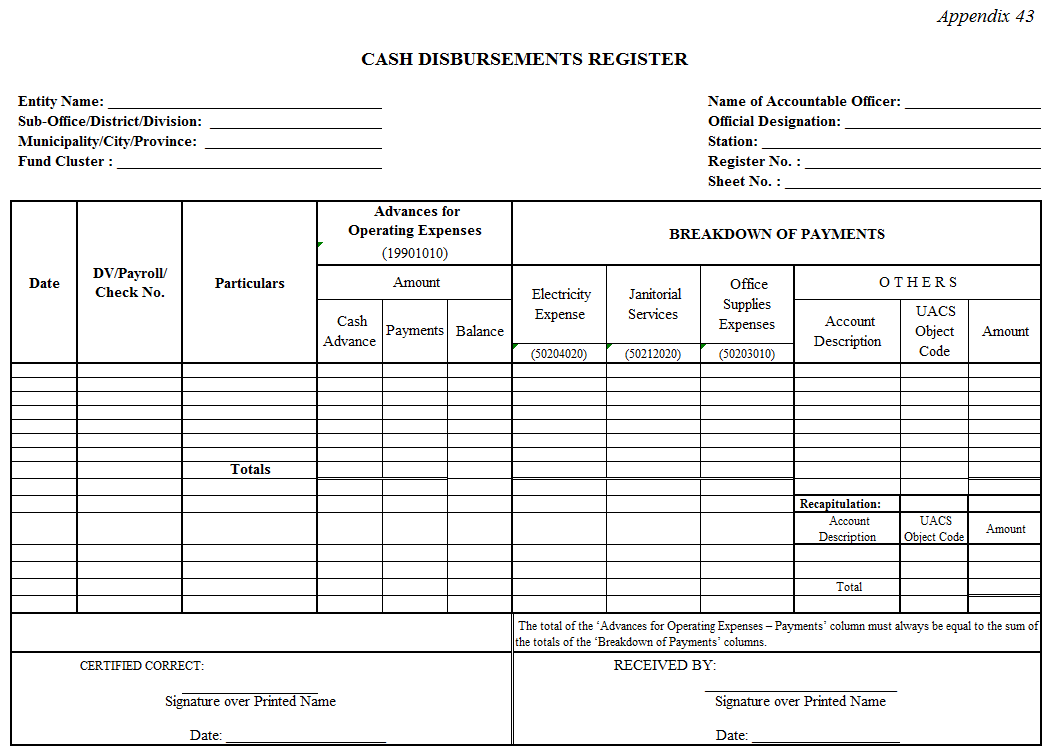 The account on Breakdown Of Payments were modified to adapt to the Non-IUs. (i.e. Electricity Expense and Janitorial Services)
26
[Speaker Notes: The account on Breakdown of Payments were modified to adapt to the Non-IUs.
i.e. Electricity Expense and Janitorial Services]
How to Fill-Out the Form?
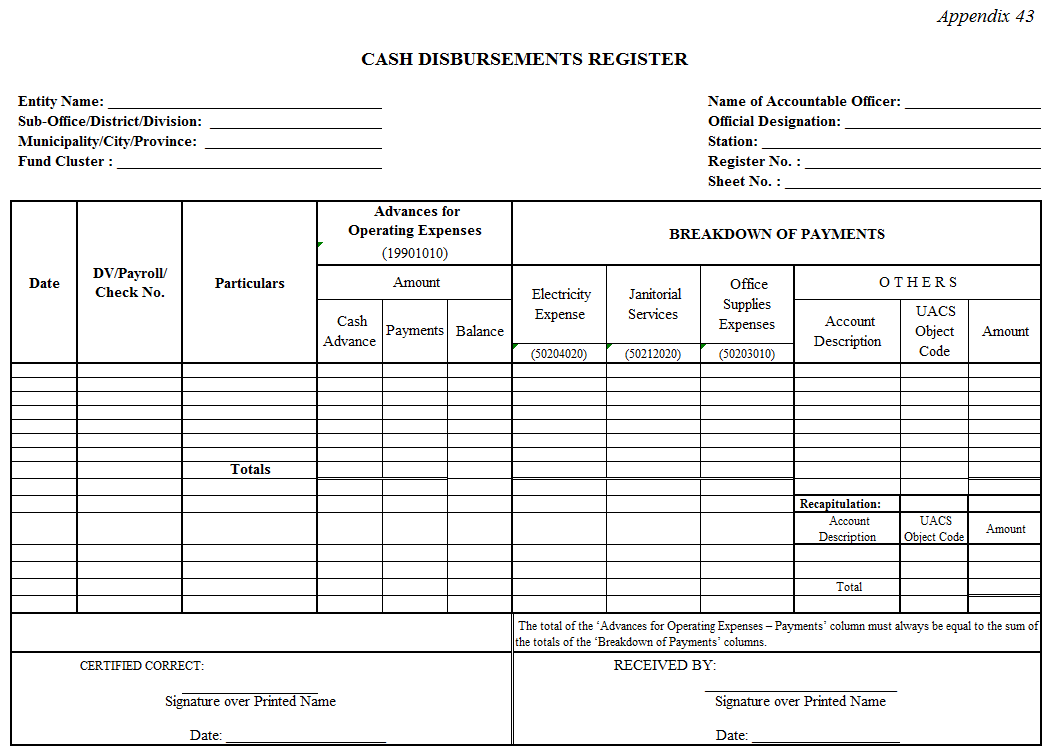 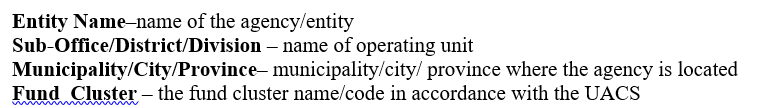 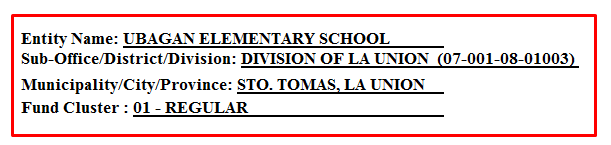 27
[Speaker Notes: The Sub-Office/District/Division Code is from Unified Accounts Code Structure (UACS)
UACS Code for Division of La Union]
con’t… How to Fill-Out the Form?
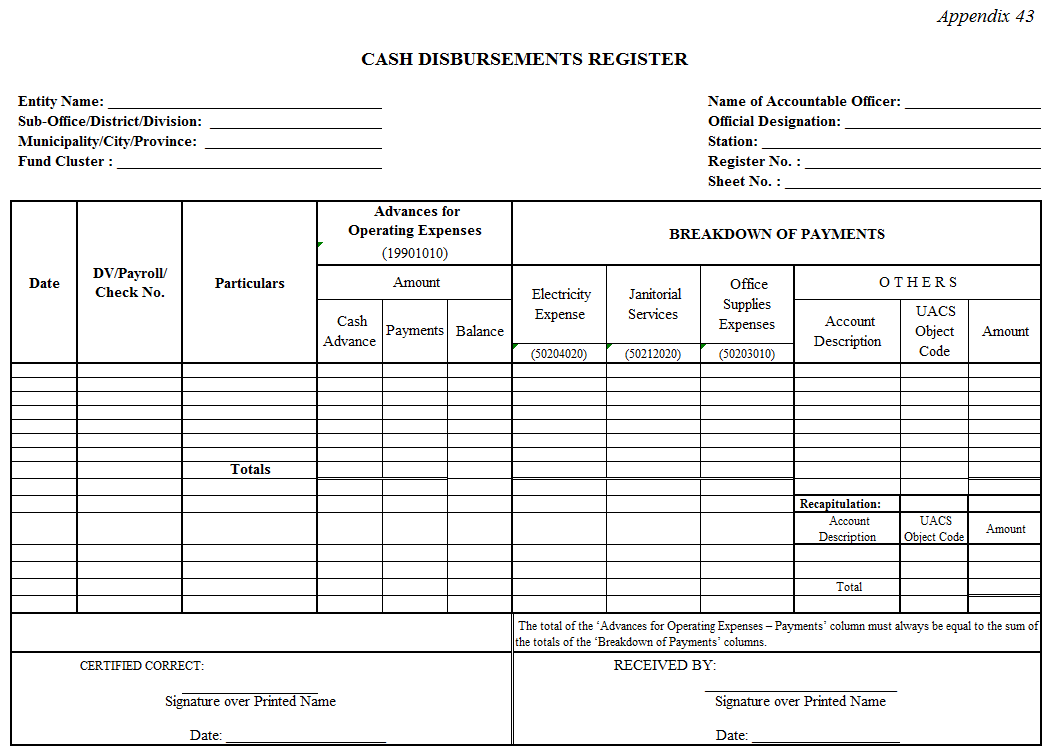 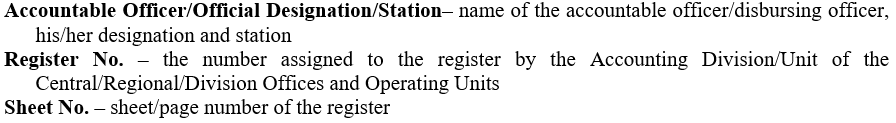 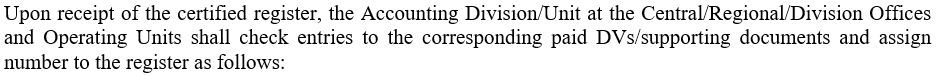 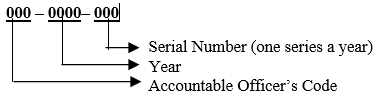 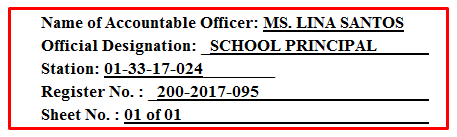 28
[Speaker Notes: The Station Code is from Unified Accounts Code Structure (UACS)
UACS Code for Ubagan, Sto. Tomas, La Union]
con’t… How to Fill-Out the Form?
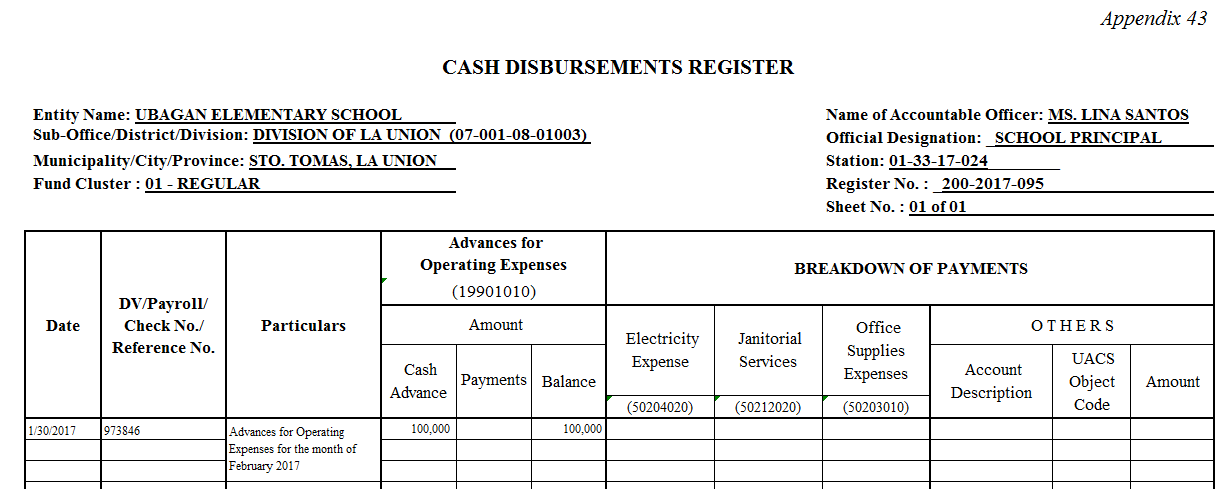 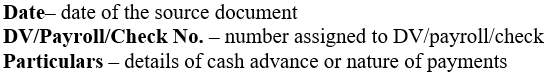 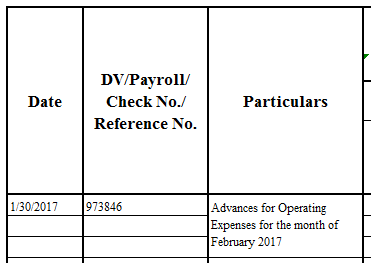 29
con’t… How to Fill-Out the Form?
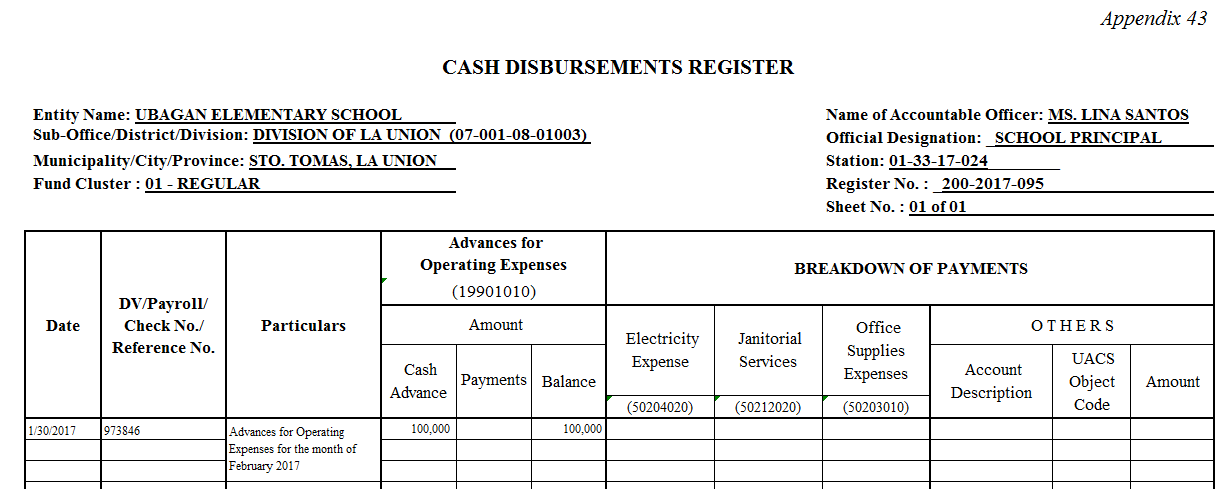 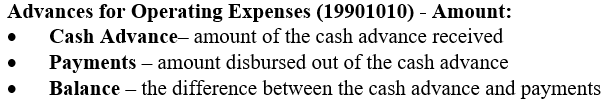 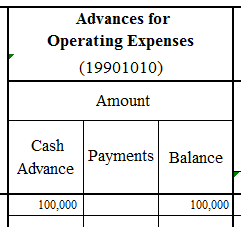 30
Liquidation of Cash Advance
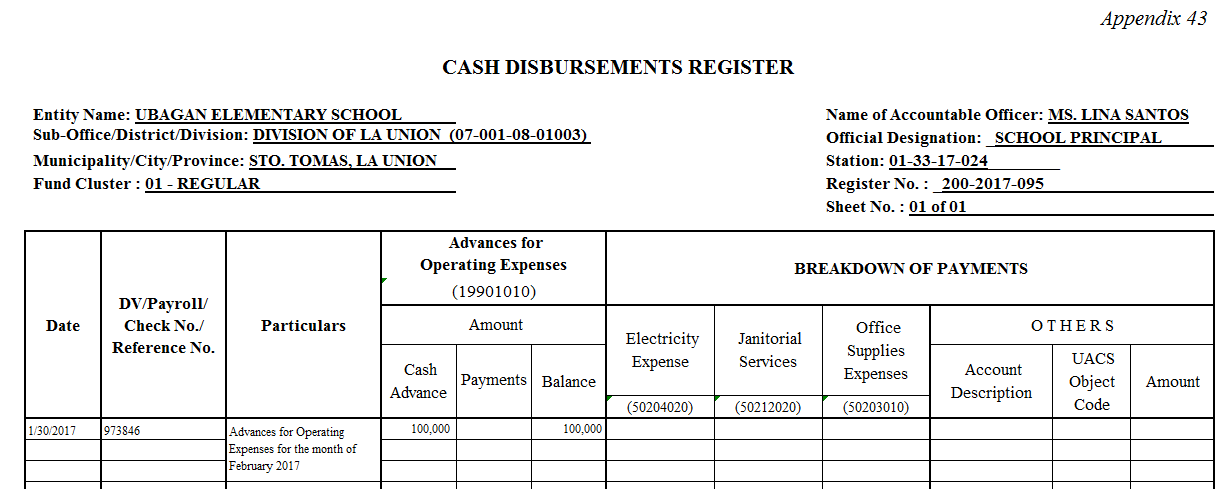 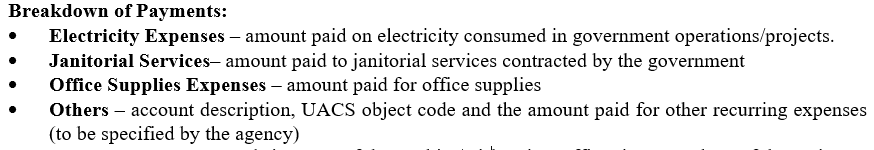 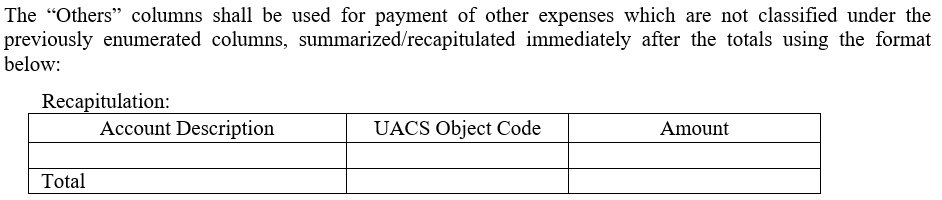 31
Sample Filled-Out Liquidation
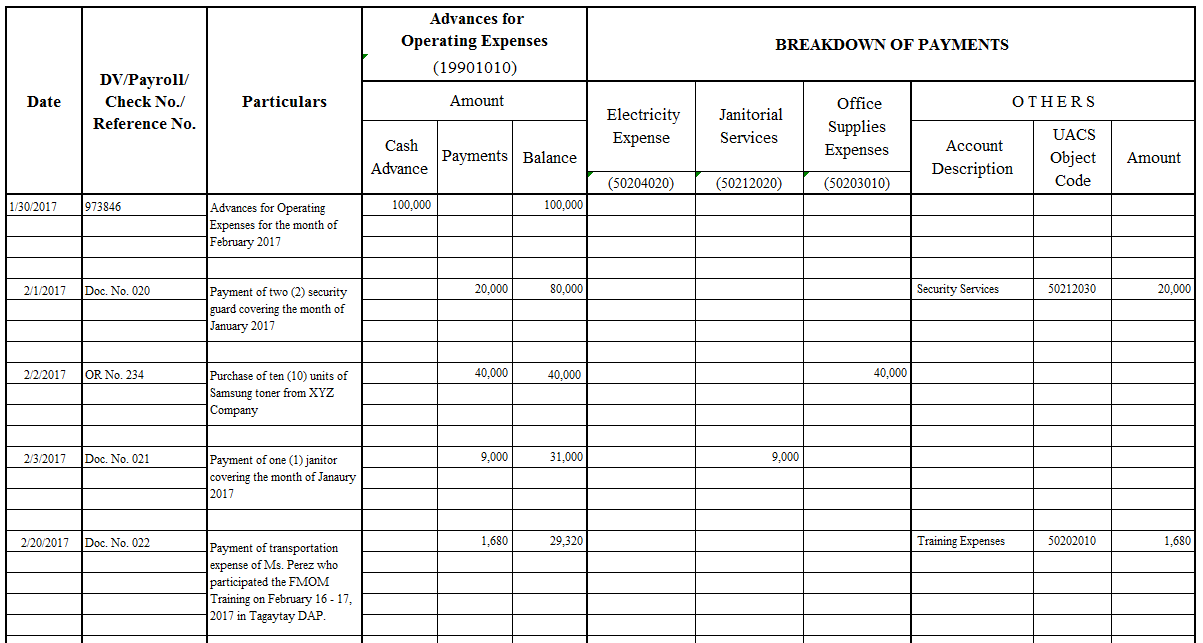 32
[Speaker Notes: Sample filled-out transactions]
con’t…Sample Filled-Out Liquidation
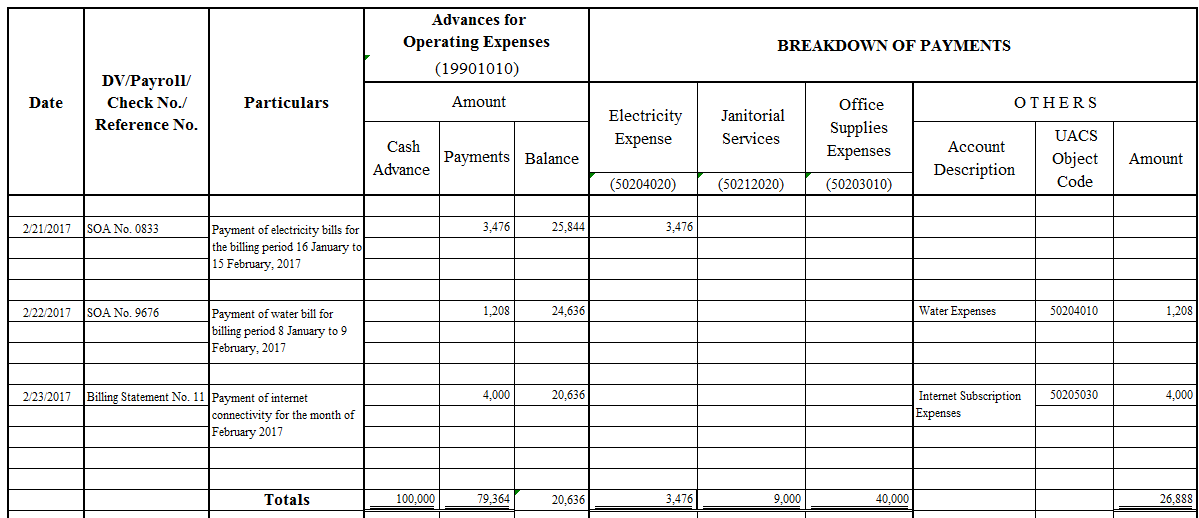 =
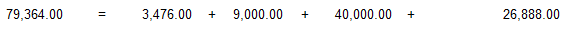 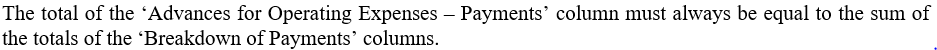 33
[Speaker Notes: Sample filled-out transactions]
Liquidation of Cash Advance
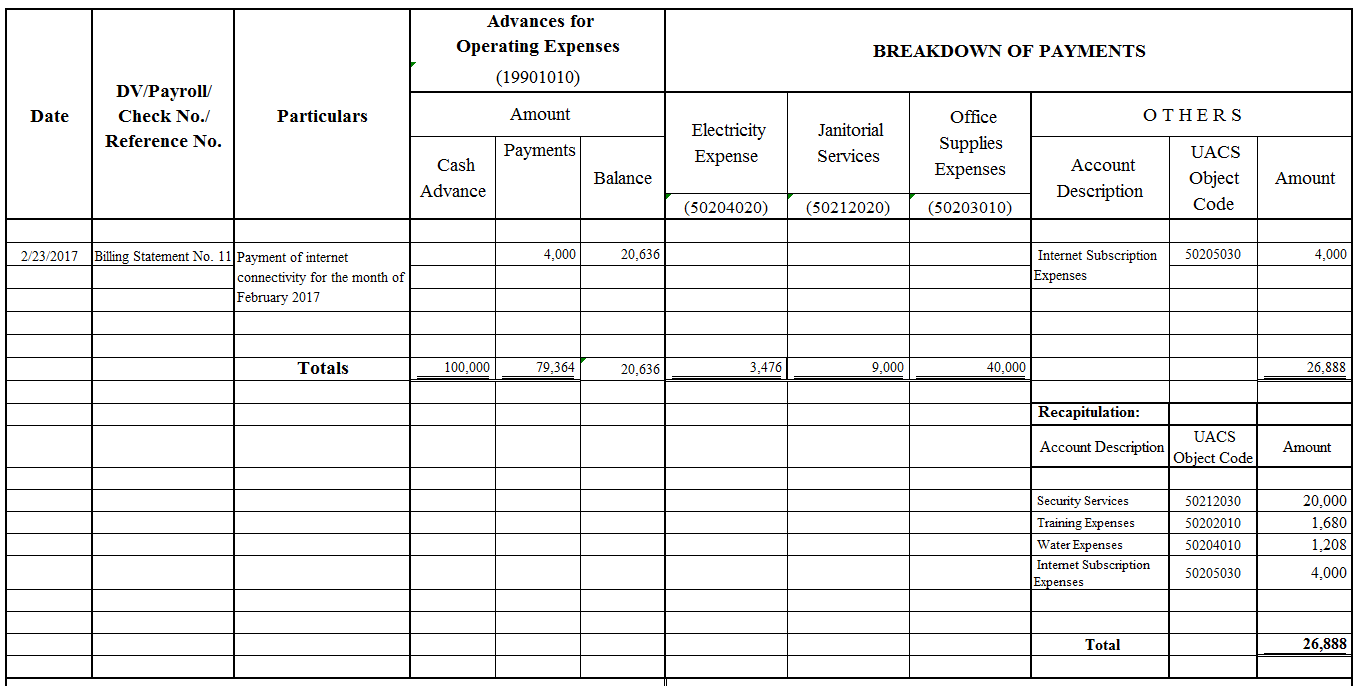 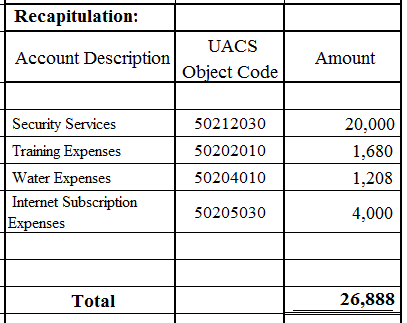 34
Liquidation of Cash Advance
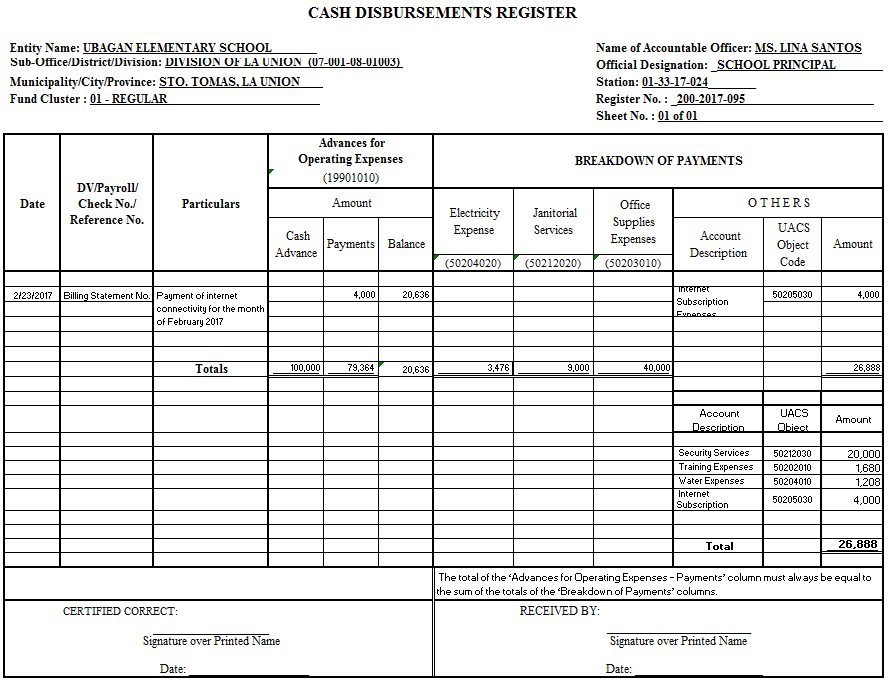 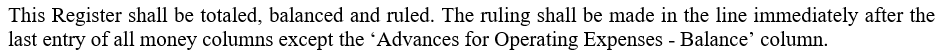 35
Liquidation of Cash Advance
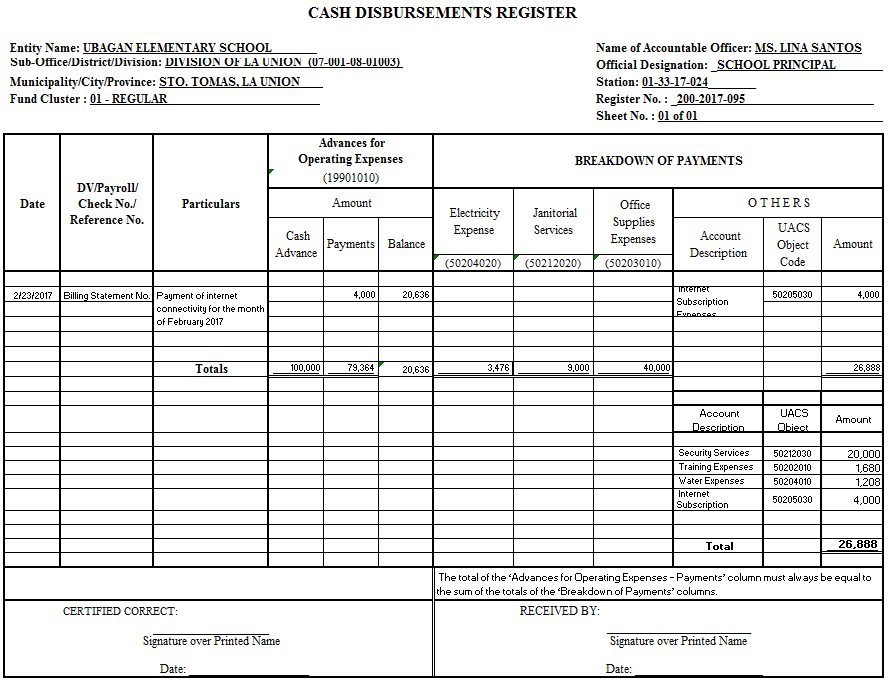 Head of the School as Disbursing Officer
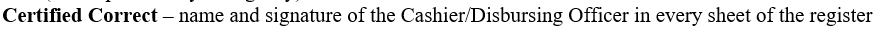 36
Liquidation of Cash Advance
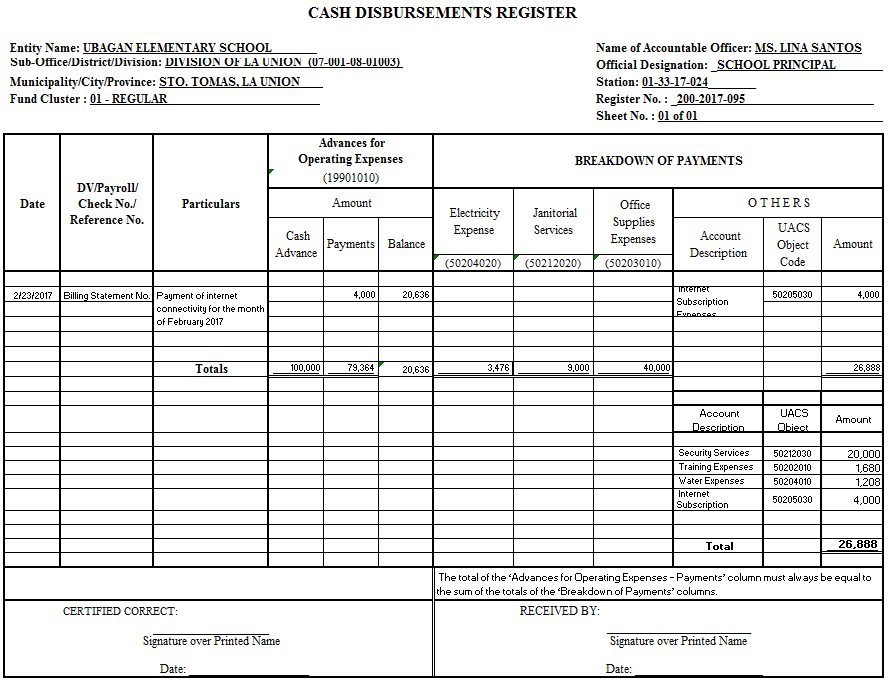 The receiver must check the completeness of this form together with the supporting documents.
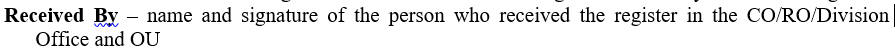 37
Liquidation of Cash Advance
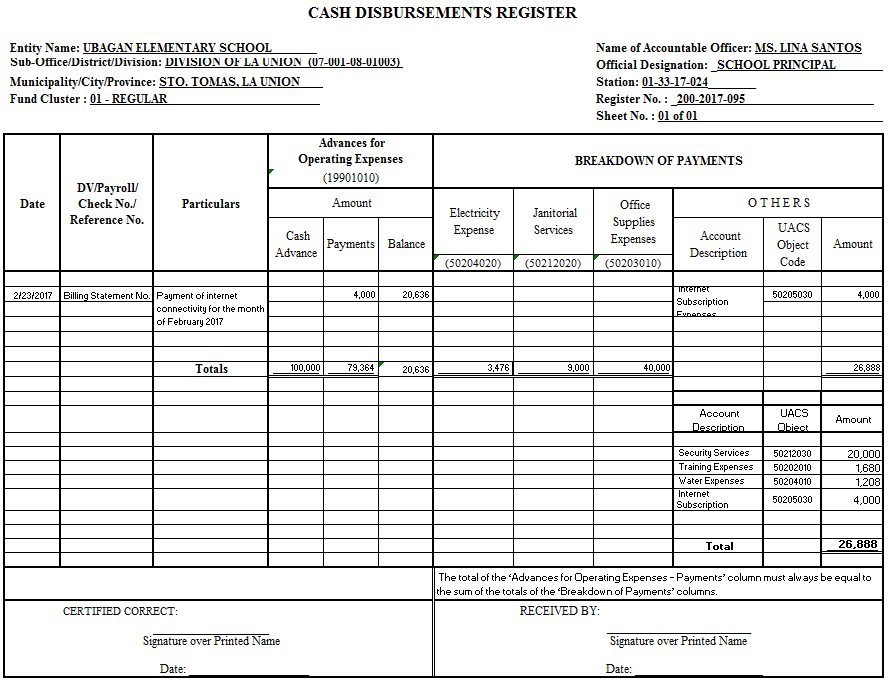 Accounting Unit’s Copy
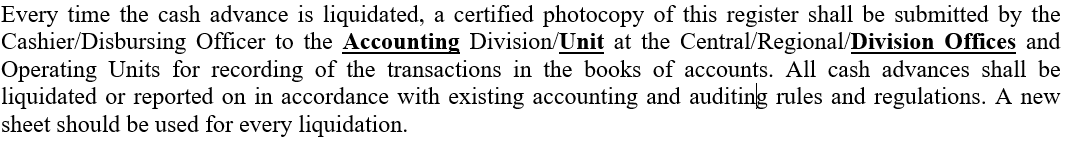 38
ACCOUNTING AND RECORDING
Accounting and recording is a necessary activity to be undertaken as resources are received and utilized
39
con’t... Accounting and Recording
Implementing Unit        (IU)
Non-Implementing Unit (Non-IU)
Involves maintaining of books of accounts and rendering of the required financial statements and other reports
IU transactions are audited by COA separately
Involves substantiation of disbursements with the appropriate documentation of transactions made and preparation of the liquidation reports as required for cash advances.
Liquidation reports are submitted to the division office and the transactions are incorporated into the division office books of accounts.
40
con’t... Accounting and Recording
Part of the accountability phase of financial management for schools is the rendering of physical reports as can be seen in the school report card (SRC).
 Refer to DO No. 44, s. 2015 for more details
41
PROCUREMENT FOR IU
Involves acquisition of needed supplies and materials and other school needs and includes the constitution of a school bids and awards committee (SBAC) and a school inspection committee (SIC)

The presence of SBAC and SIC is very important to ensure impartiality and fairness of the procurement process to deter possible corruption and fraud.
42
con’t... PROCUREMENT
List of DepEd Orders:
As per GAM, school MOOE may be used to procure small value asset below P15,000
43
Procurement procedures for NON-IUs
44
[Speaker Notes: Procurement Service should discuss the applicable rules on No. 4 on procuring small value OUT OF CASH ADVANCE

In all cases, procurement should be within the approved budget and consistent with the Annual Procurement Plan (APP) prepared by the school.]
ASSET MANAGEMENT
Implementing Unit        (IU)
Non-Implementing Unit (Non-IU)
Inventory Management
Receipt
Issuance
Recording
Disposal
The initiative lies with the Division Office, since non-IU are part of division office books
School participation is minimal / indirect and only to the extent that the division office require or involve the schools in activities related to this financial management function
45
Flowcharts on Inventory and PPE
Inventory Receipt, Inspection and Acceptance
Inventory Requisition and Issuance
PPE Receipt, Inspection and Acceptance
PPE Requisition and Issuance
46
DERECOGNITION OF INVENTORY/PPE
Disposal procedures of unserviceable property shall be in accordance with applicable rules and regulations on Supply and Property Management Manual, and Sec. 79 of P.D. No. 1445. 

Original Copy of Inventory and Inspection Report of Unserviceable Property (Appendix 74 (form),  Appendix 74 (instruction) will be submitted to Accounting Division as basis of adjusting the affected accounts
47
[Speaker Notes: N0TE: JUST CLICK ON THE LINK P. D NO. 1445 AND APPENDIX 74 (FORM), APPENDIX 74 (INSTRUCTION)]
AGRICULTURE
AGRICULTURAL ACTIVITY
  
is the management by an entity of the biological transformation and harvest of biological assets for sale, including exchange or non-exchange transactions,
for conversion into agricultural produce, 
or into additional biological assets. 
   (Par. 9, PPSAS 27)
48
BIOLOGICAL ASSETS
is a living animal or plant. (Par. 9, PPSAS 27)
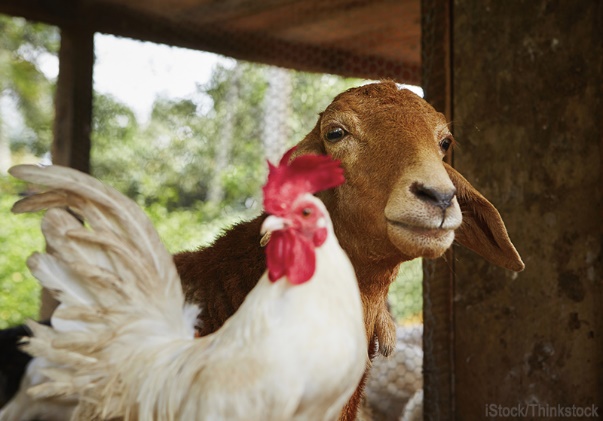 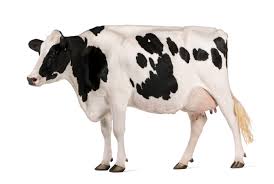 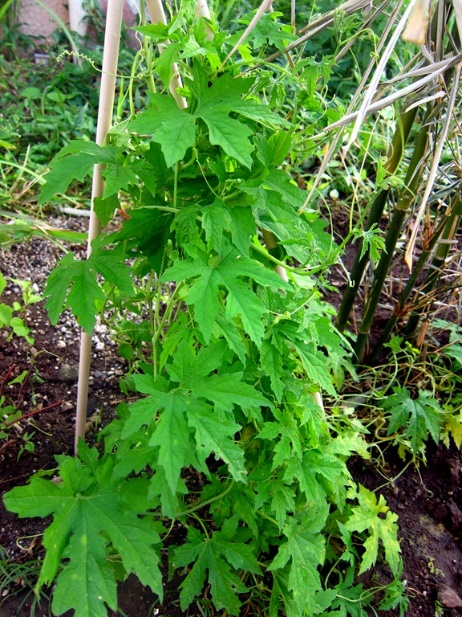 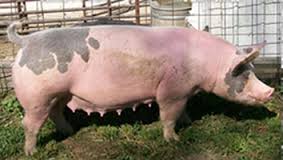 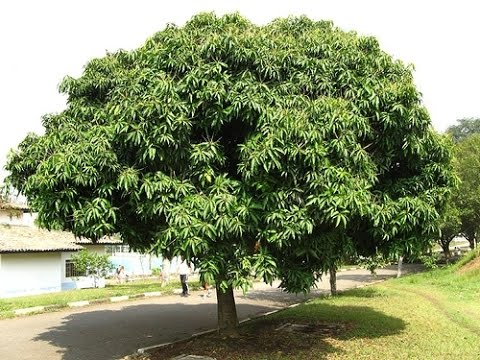 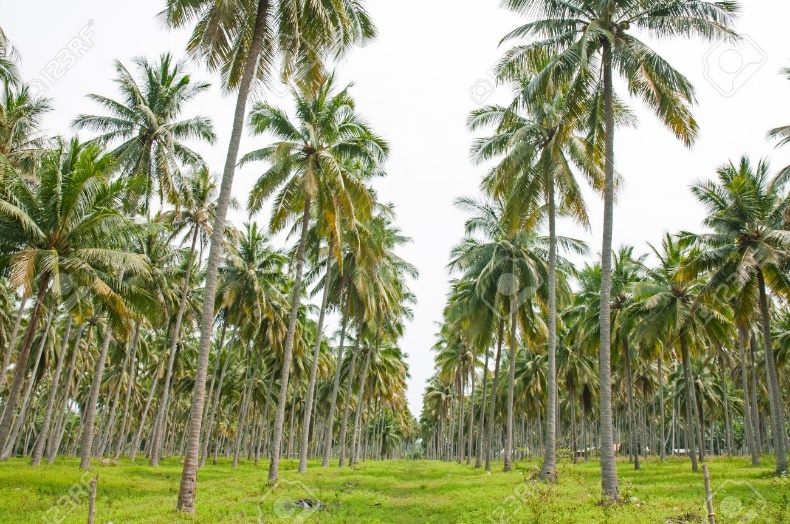 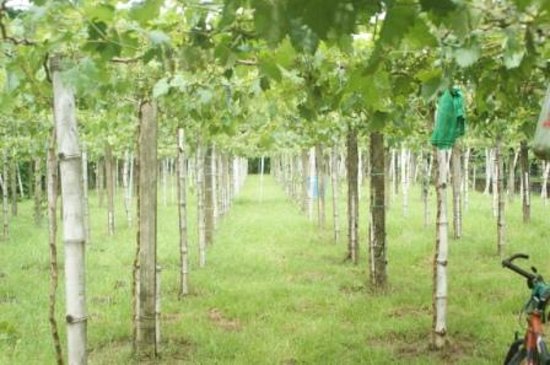 49
Classification of Biological Assets
Consumable
Bearer
Held for harvest as agricultural produce or for sale or distribution at no charge or for a nominal charge
Used repeatedly or continuously for more than one year in an agricultural activity 
Self - generating
50
AGRICULTURAL PRODUCE
the harvested product of the entity’s biological assets (Par. 9, PPSAS 27)
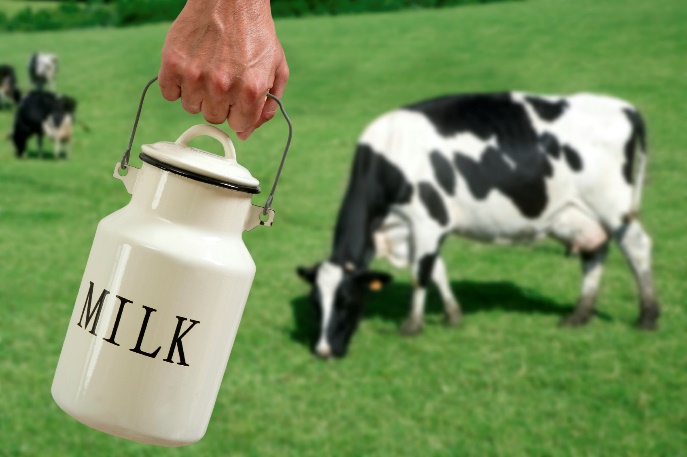 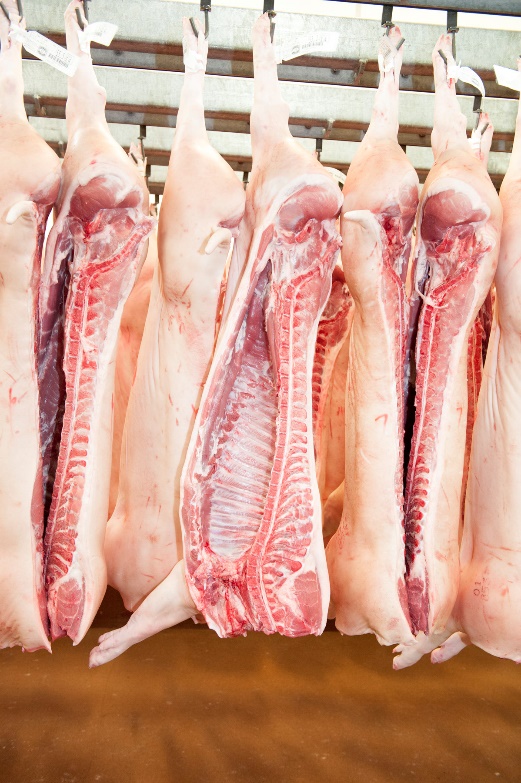 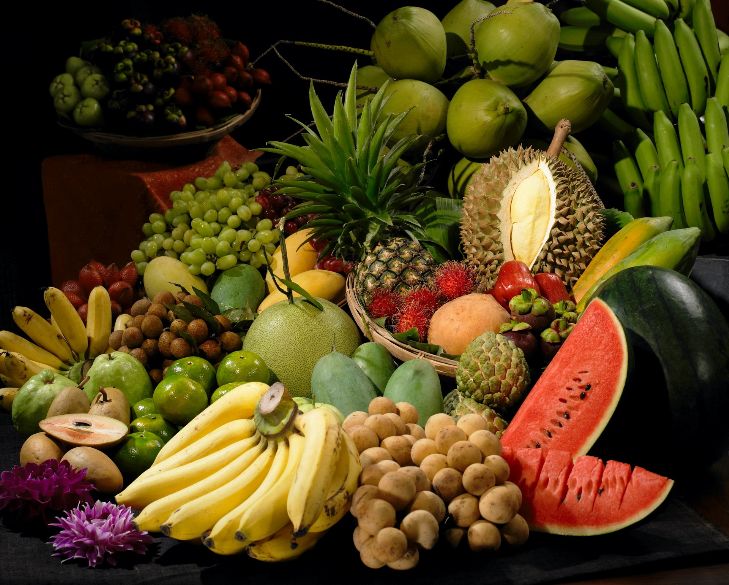 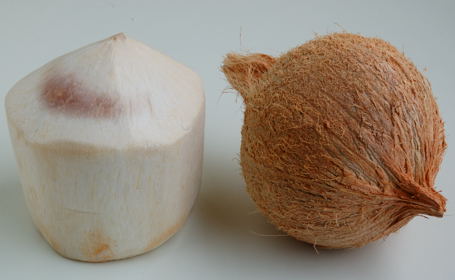 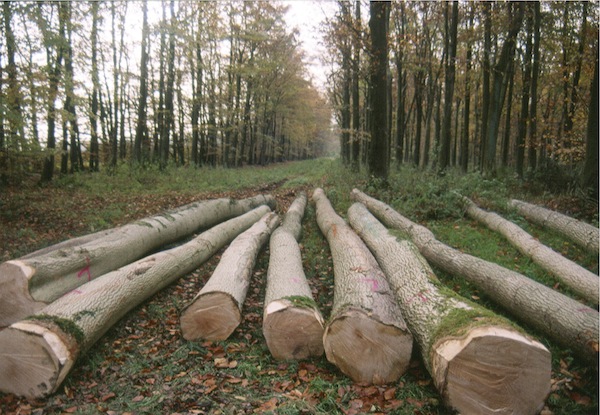 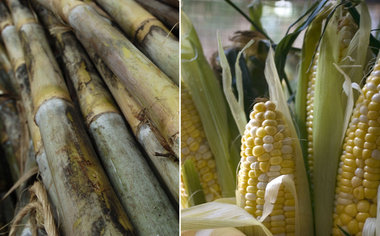 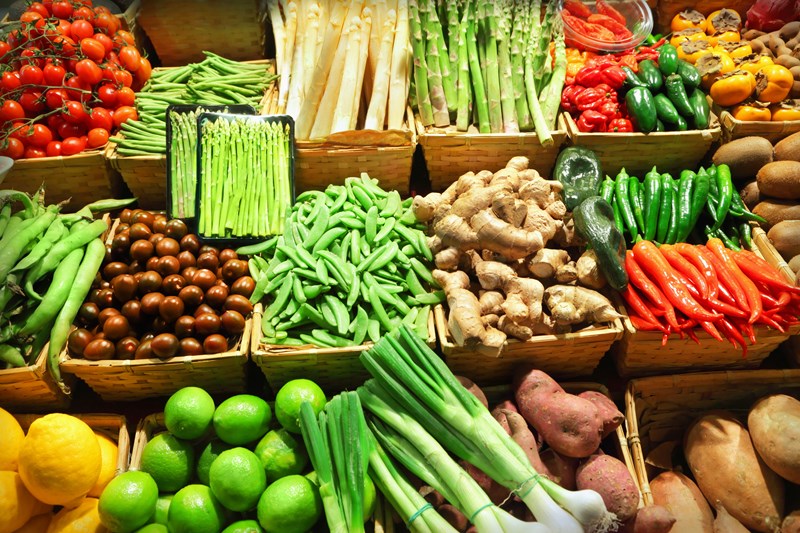 51
Example of Biological Asset,Agricultural Produce and Products
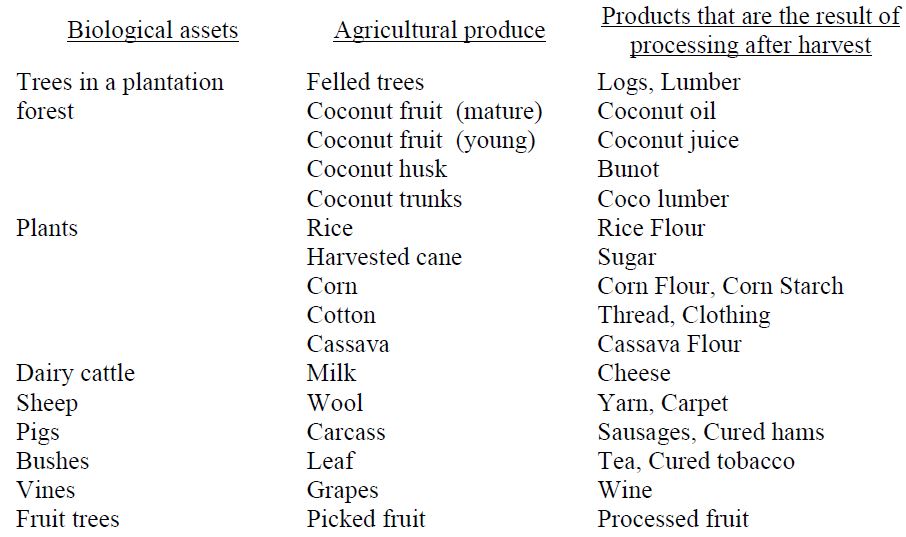 52
Measurement
A. Biological Assets
53
con’t... Measurement
B. Agricultural Produce
54
Determination of Fair Value
55
con’t... Determination of Fair Value
If an active market does not exist:
56
PHYSICAL AND FINANCIAL REPORTING
57
con’t... PHYSICAL AND FINANCIAL REPORTING
IMPORTANCE OF SRC
DO No. 44, s. 2015 details the guidelines on the preparation of the SRC
58
con’t... PHYSICAL AND FINANCIAL REPORTING
59
con’t... PHYSICAL AND FINANCIAL REPORTING
In accordance with RA 9485 (Anti-Red Tape Act of 2007), schools are mandated by law to have a Transparency Board on MOOE posting all school expenditures using the allocated funds.

         The transparency board must be located in a place open to public view and frequented by the school’s stakeholders
60
Hands-On Exercise
PRACTICE SET
61
[Speaker Notes: Click Practice Set to open the link or see attached file Activity Practice Set]
Thank You!